Администрация Гуково-Гнилушевского сельского поселения
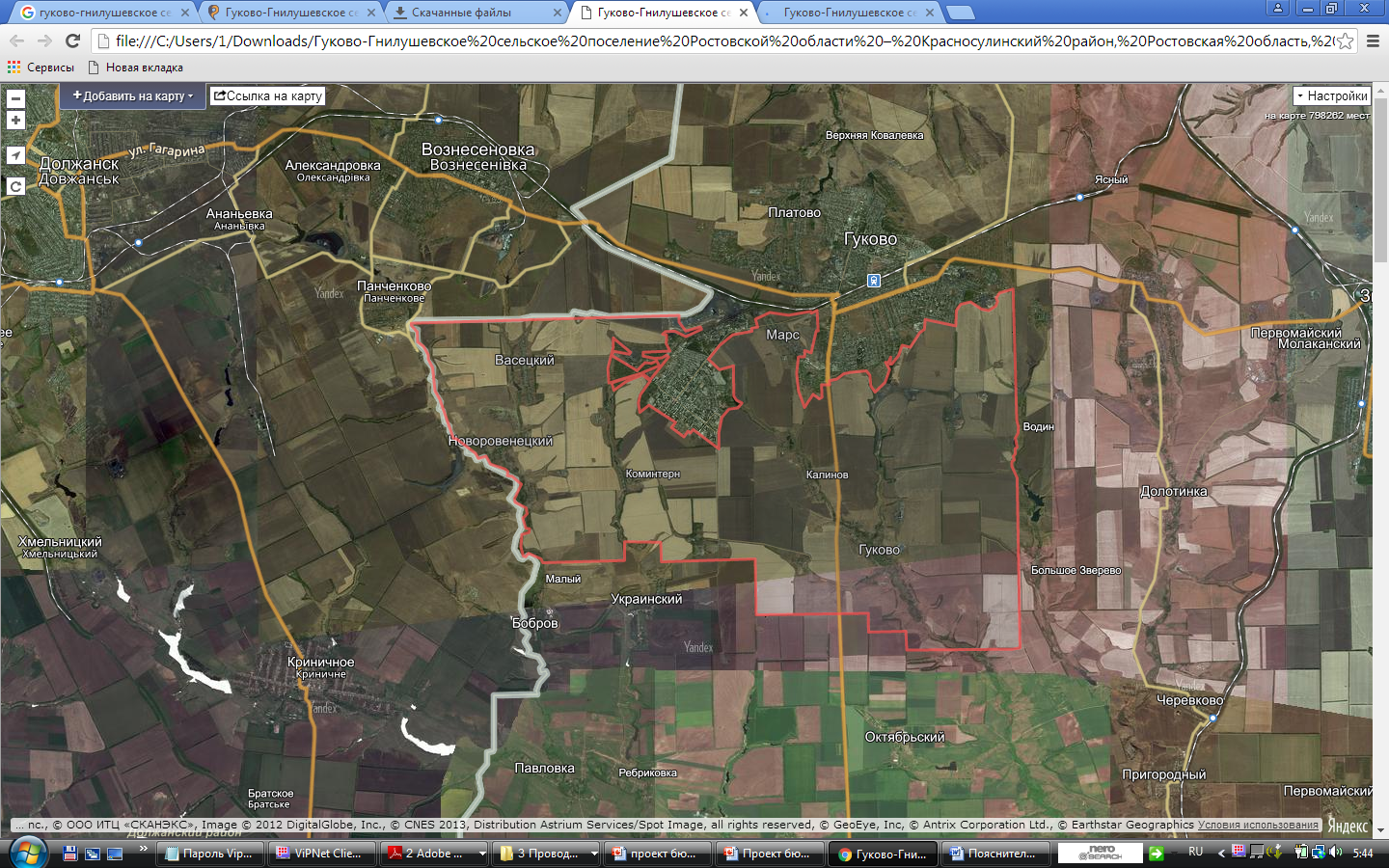 БЮДЖЕТ ГУКОВО-ГНИЛУШЕВСКОГО СЕЛЬСКОГО ПОСЕЛЕНИЯ КРАСНОСУЛИНСКОГО РАЙОНА НА 2025 ГОД И НА ПЛАНОВЫЙ ПЕРИОД 2026 И 2027 ГОДОВ
Основа формирования бюджета поселения на 2025год и на плановый период 2026 и 2027 годов
Бюджет на 2025 год и плановый период 2026 и 2027 годов
Основные приоритеты бюджетной политики
Первоочередные задачи
Особенности составления решения на 2025 год и на плановый период 2026 и 2027 годов:


	Исходными данными для расчета расходов на 2025 и 2027 годы приняты бюджетные ассигнования, утвержденные решением от 24.12.2024 № 139 «О бюджете Гуково-Гнилушевского сельского поселения сельского поселения Краcносулинского района на 2025 год и на плановый период 2026 и 2027годов», для расходов на 2026 год – бюджетные ассигнования 2025 года, установленные этим решением.
Расходы бюджета поселения сформированы с учетом выполнения условий соглашения о мерах по социально-экономическому развитию и оздоровлению муниципальных финансов от 22.01.2023 г., а также мер по не установлению расходных обязательств, не связанных с решением вопросов, отнесенных Конституцией Российской Федерации и федеральными законами к полномочиям органов государственной власти субъектов Российской Федерации.Реестр расходных обязательств не представляется на бумажном носителе.
Основные характеристики бюджета на 2025-2027 годы
Основные параметры бюджета поселения на 2025год  Доходы бюджета поселения                              Расходы бюджета поселения                                                                                                                    тыс. рублей
Основные параметры проекта бюджета поселения на 2026и 2027годы                                                                                                                                         тыс. рублей
ДИНАМИКА ДОХОДОВ БЮДЖЕТА ПОСЕЛЕНИЯ                                                                              тыс. рублей
ПОСТУПАЮЩИЕ В БЮДЖЕТ ДЕНЕЖНЫЕ СРЕДСТВА
СОБСТВЕННЫЕ ДОХОДЫ БЮДЖЕТА ПОСЕЛЕНИЯ
Прогноз социально-экономического развития Гуково-Гнилушевского сельского поселения на 2025-2027 годы
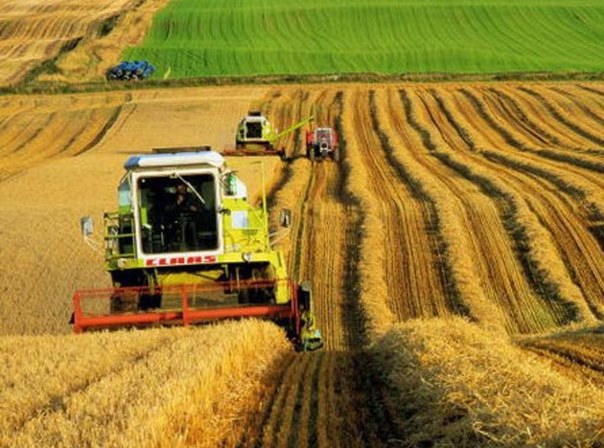 Структура налоговых и неналоговых доходов бюджета поселения на  2025 год
Динамика поступлений налога на доходы физических лиц в бюджет поселения
Безвозмездные поступления*
тыс. рублей
Расходы бюджета поселения в 2025 году
Основные приоритеты и подходы к формированию расходов бюджета поселения на 2025-2027 годы
Основные приоритеты и подходы к формированию расходов бюджета поселения на 2025-2027 годы
В целях исполнения требований Соглашения  о мерах по социально-экономическому развитию и оздоровлению муниципальных финансов Гуково-Гнилушевского сельского поселения:Установлены запреты на:     - принятие расходных обязательств, не связанных с решением вопросов, отнесенных Конституцией Российской Федерации, федеральными законами, областными законами к полномочиям органов местного самоуправления;      - увеличение численности муниципальных служащих Гуково-Гнилушевского сельского поселения на 2025 год.
Расходы бюджета поселения
Расходы бюджета поселения, формируемые в рамках муниципальных программ Гуково-Гнилушевского сельского поселения, и непрограммные расходы
Бюджет 2025год
2024 год
проект 2026год               проект 2027 год
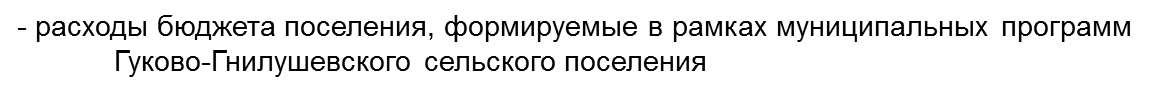 - непрограммные расходы бюджета Гуково-Гнилушевского сельского поселения
Расходы на социальную политику
Расходы на культуру                                                                        тыс. рублей
Расходы на жилищно-коммунальное хозяйство
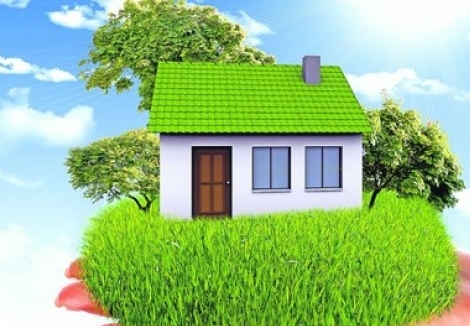 Программная структура расходов бюджета поселения                                                                                                                                                                        тыс. рублей
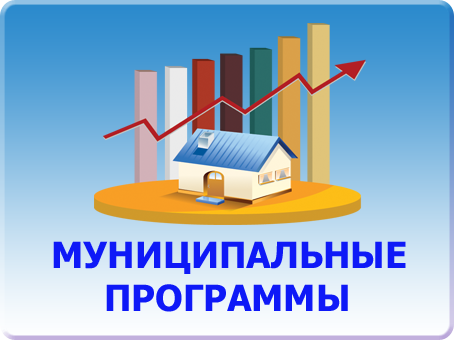 Муниципальный долг Гуково-Гнилушевского сельского поселения
Бюджетный прогнозГуково-Гнилушевского сельского поселения на период 2025-2027 годов
ДЛЯ ПОДГОТОВКИ:

- Федеральный закон от 28.06.2014 №172-ФЗ «О стратегическом планировании в Российской Федерации»;
- Бюджетный кодекс РФ дополнен статьей 1701 «Долгосрочное бюджетное планирование», с требованием формирования бюджетного прогноза субъекта РФ на долгосрочный период;
- Областной закон от 03.08.2007 № 743-ЗС «О бюджетном процессе в Ростовской области» дополнен статьей 19.1 «Долгосрочное бюджетное планирование»;
- Решение Собрания депутатов Гуково-Гнилушевского сельского поселения от 06 августа 2007 года № 13 «Об утверждении Положения о бюджетном процессе в муниципальном образовании «Гуково-Гнилушевское сельское поселение» дополнено статьей «Долгосрочное бюджетное планирование»;
- Постановление Администрации Гуково-Гнилушевского сельского поселения от 29.01.2016 № 13 «Правила разработки и утверждения бюджетного прогноза Гуково-Гнилушевского сельского поселения на долгосрочный период».